I. Pomocí roztahování buněk vyplnit buňky čísly od 1 do 87

II. Spoj příjmení a jméno do jednoho sloupce – spojování textu pomocí &; vložení textu do uvozovek „text mezi spojovaná slova“Vzoreček tažením (jako v příkladu I.)	roztáhnu na celý sloupec datového souboru.

V. Spočítej délku hospitalizace z „1. kontrola“ a „poslední kontrola“

VI. Z data „poslední kontrola“ vyber rok (vyber funkci z Knihovny funkcí – Datum a čas)

VII.  Sloupec „nemocný“ překóduj pomocí funkce „když“:1	nemocný		0   zdravý	 (pro nápovědu jdi na následující slide)

VIII.  Převeď výšku na metry

IX. Vypočítej BMI

X. Spočítej k jaké změně „tepu před“ a „po“ došlo (např. léčbě nebo podání léku);
	pozor na správné pořadí při odečítání

XI. Spočítej počet oblíbených činností (sloupec U-Y)

XII. Spočítej minimální, maximální a průměrnou hodnotu leukocytů(do vzorečku je nutné zahrnout celý sloupec pro leukocyty) – funkce z knihovny statistické
* ... násobení
/ ... dělení
nápověda k funkci KDYŽ
1.
2.
3.
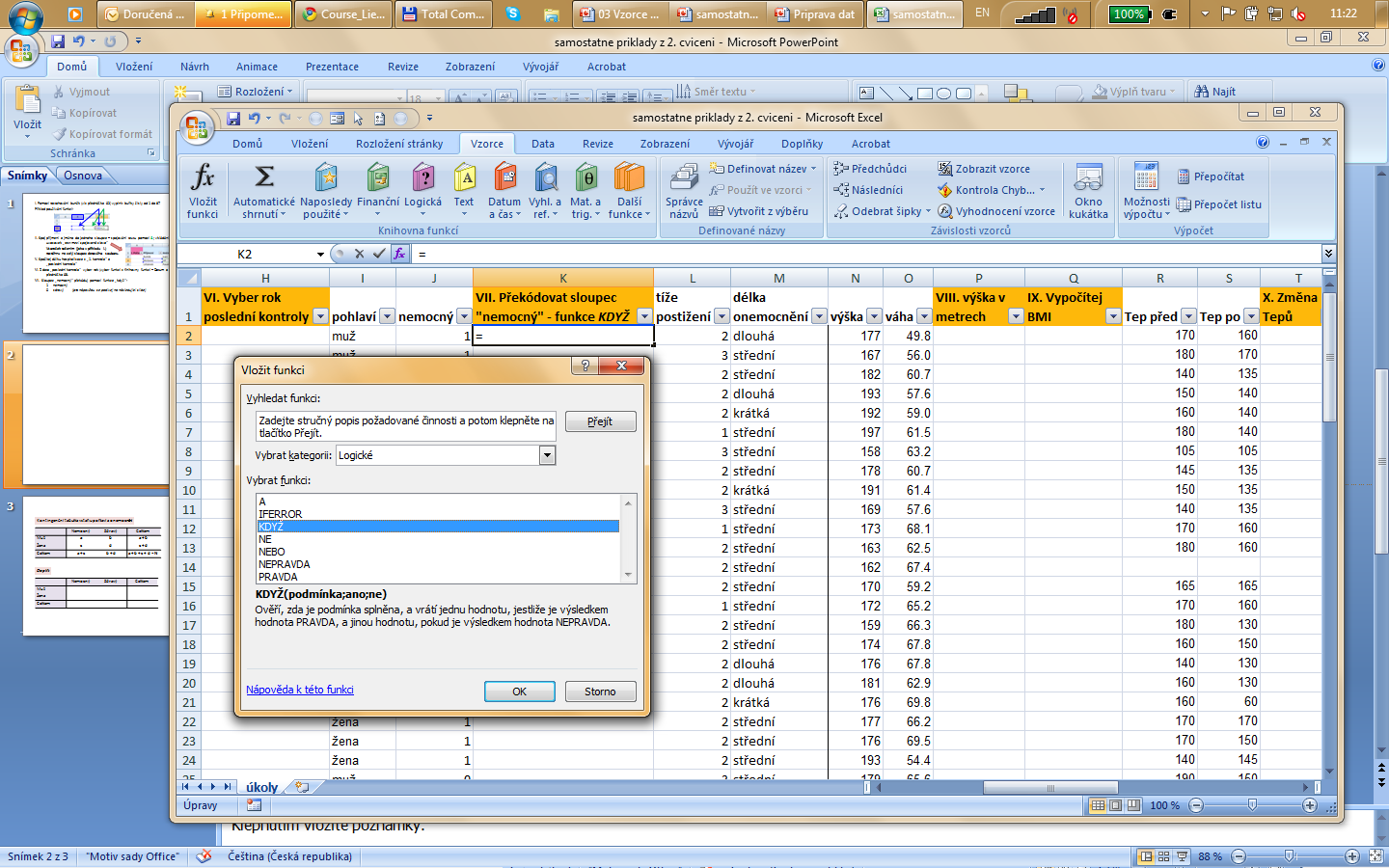